バナーのデータ作成
サイズ（おおむね）
正方形：21.13cm × 21.13cm
長方形：21.13cm × 6.56cm

作成方法
・用紙設定は、A3縦での作成を推奨
・右上はクローズボタンなので配慮
・作った画像は、選択して「図として保存」・・・２点
・画像形式はpng（デフォルト）

ファイル名は
正方形：「区分」＋「YYMMDD」.png
長方形：「区分」＋ 「YYMMDD」＋「_s」.png
※YYMMDDは開催日
区分は、セミナー:「s」、情報交換会：「m」、お悩み：「r」
2024/10/22
202x年 Plan
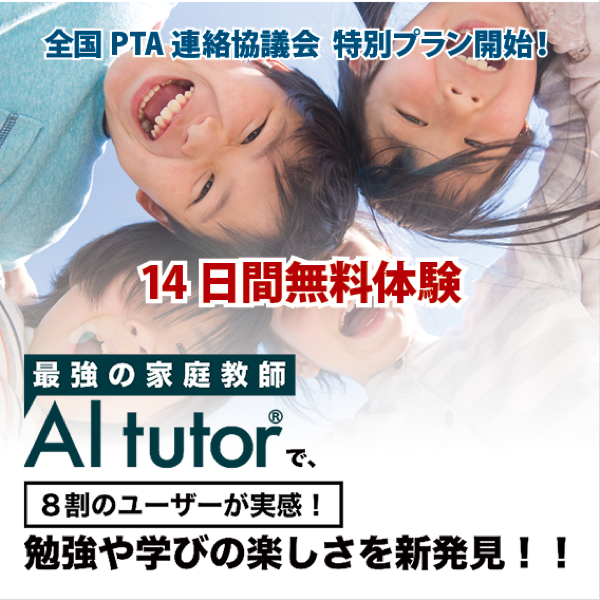 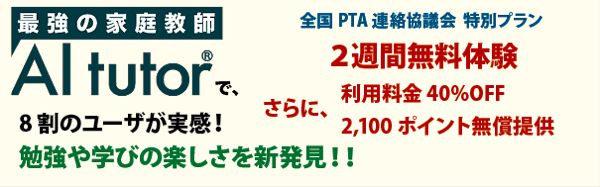 2024/10/22
202x年 Plan
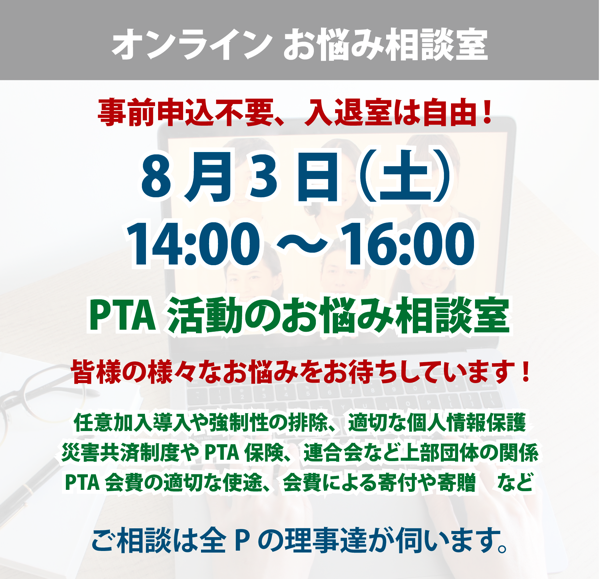 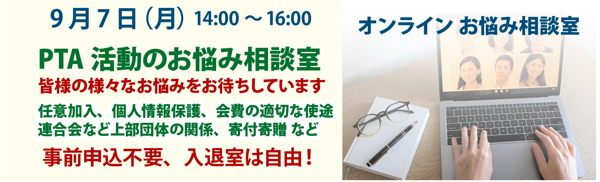 2024/10/22
202x年 Plan
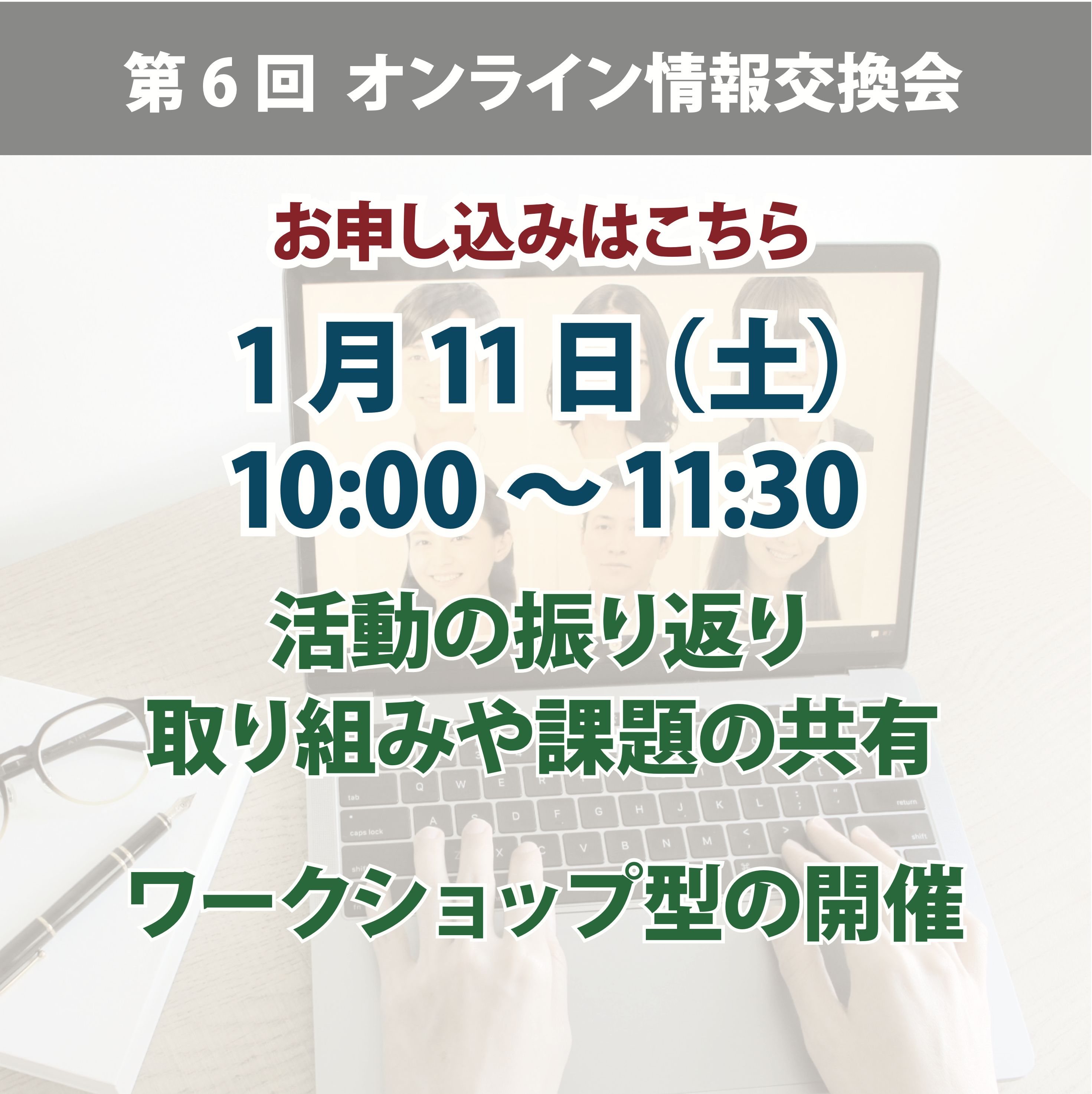 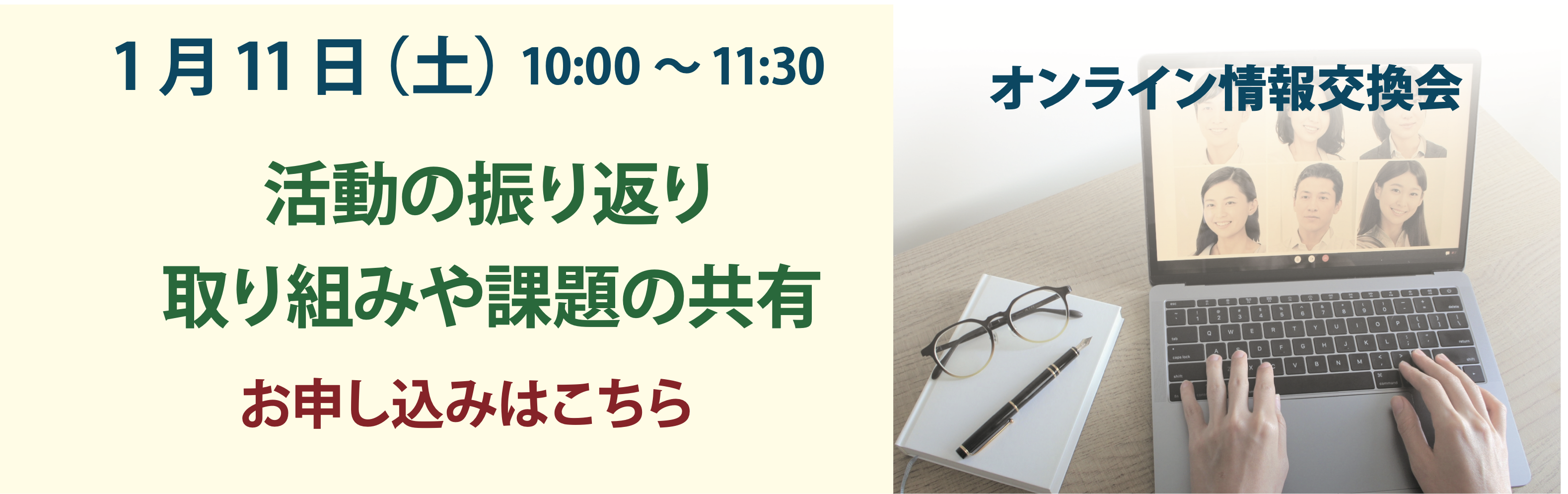 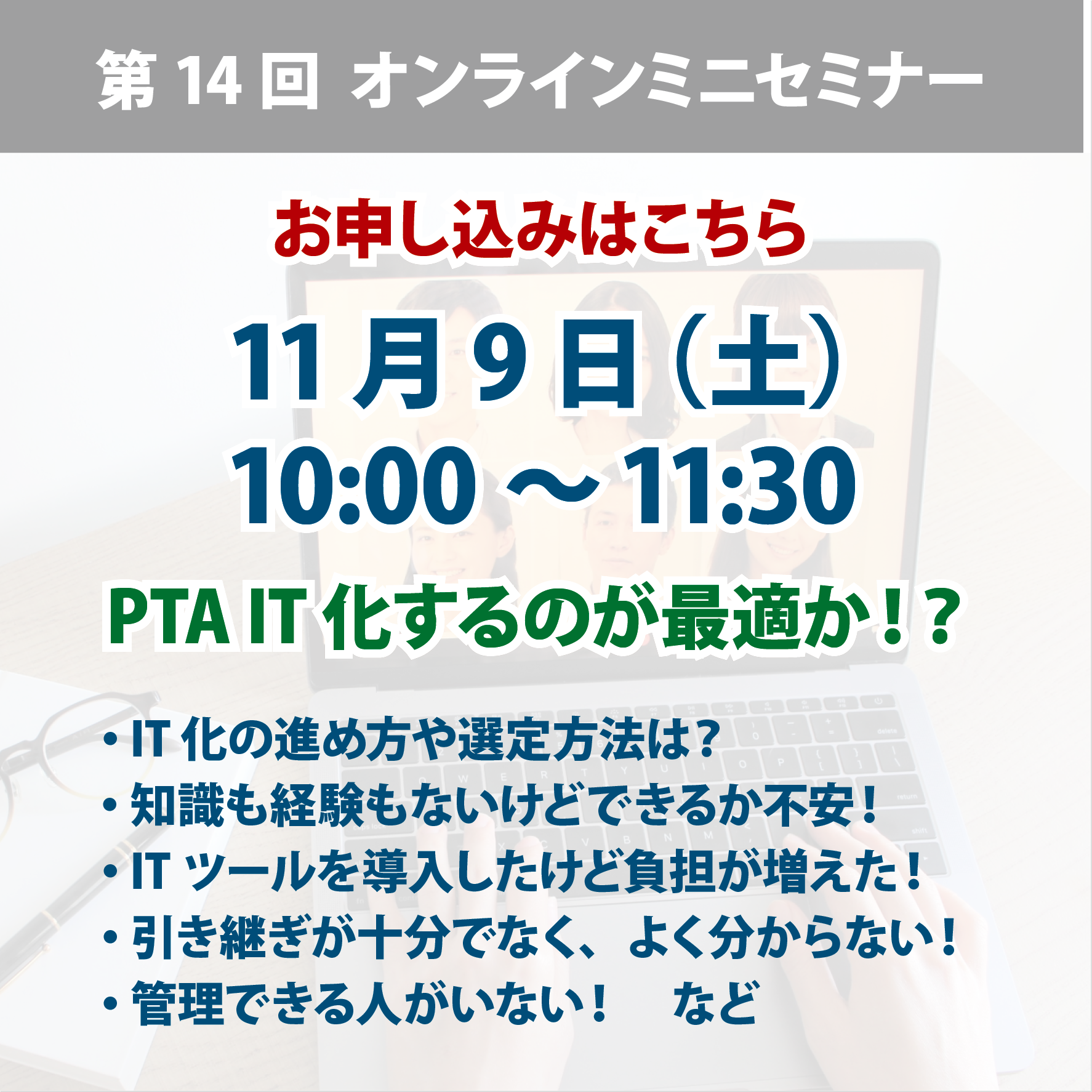 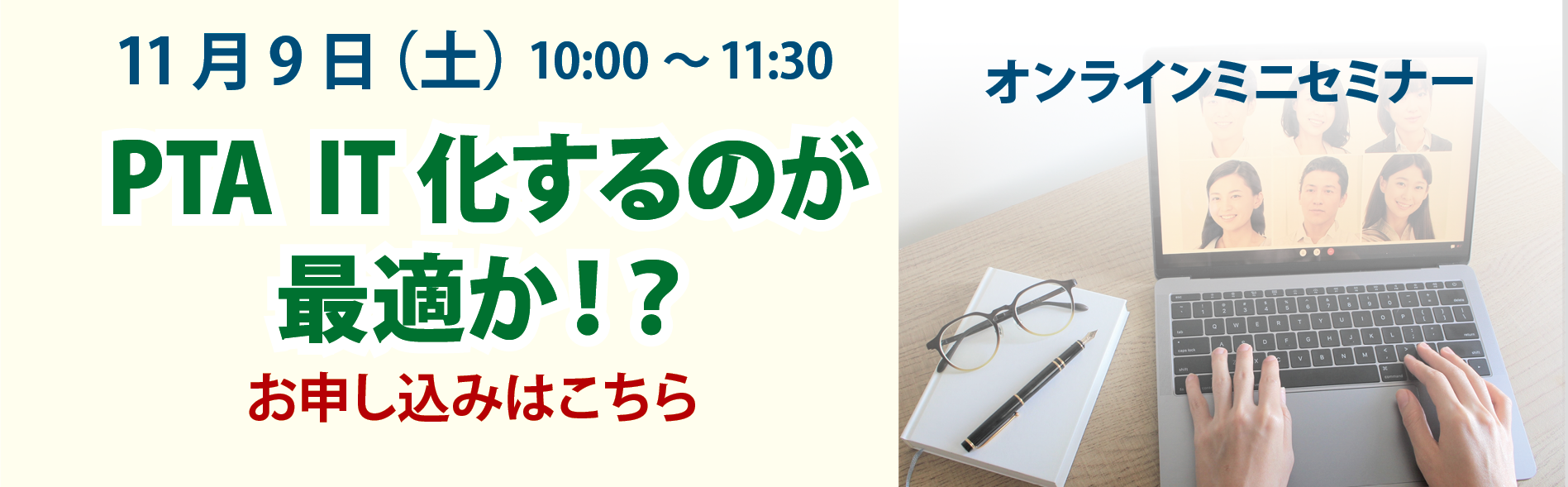